MEANS OF TRANSPORT
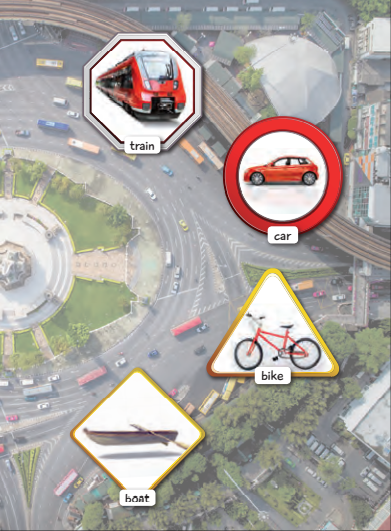 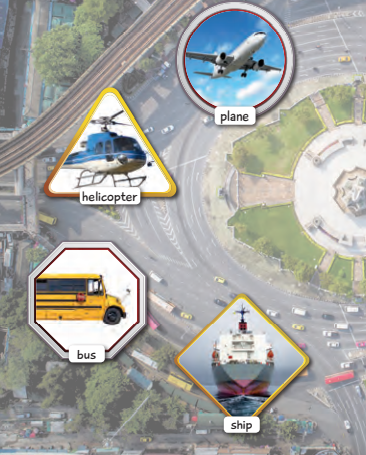 Why do Olga and Karim miss the boat?
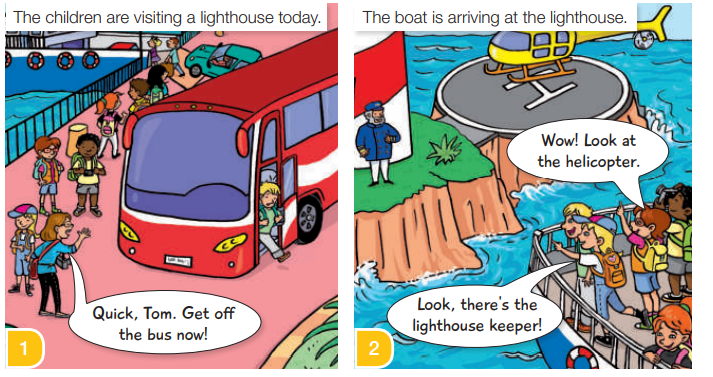 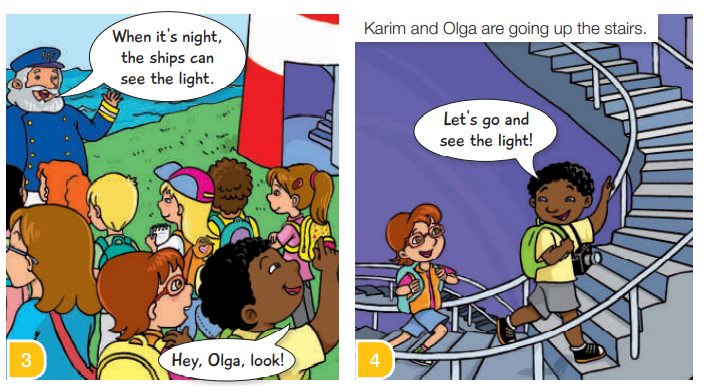 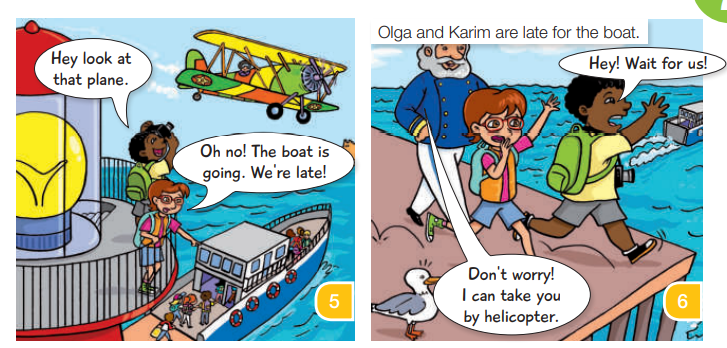 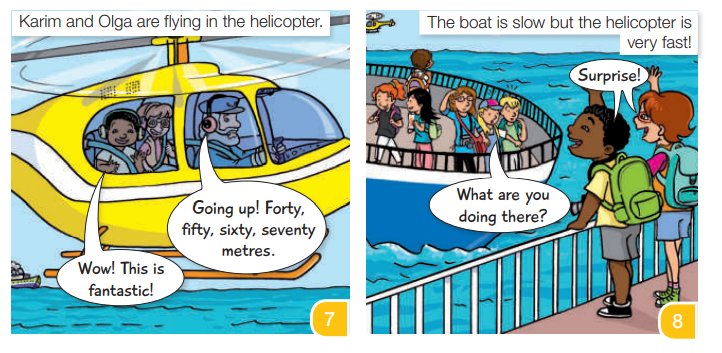 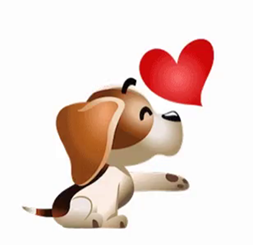